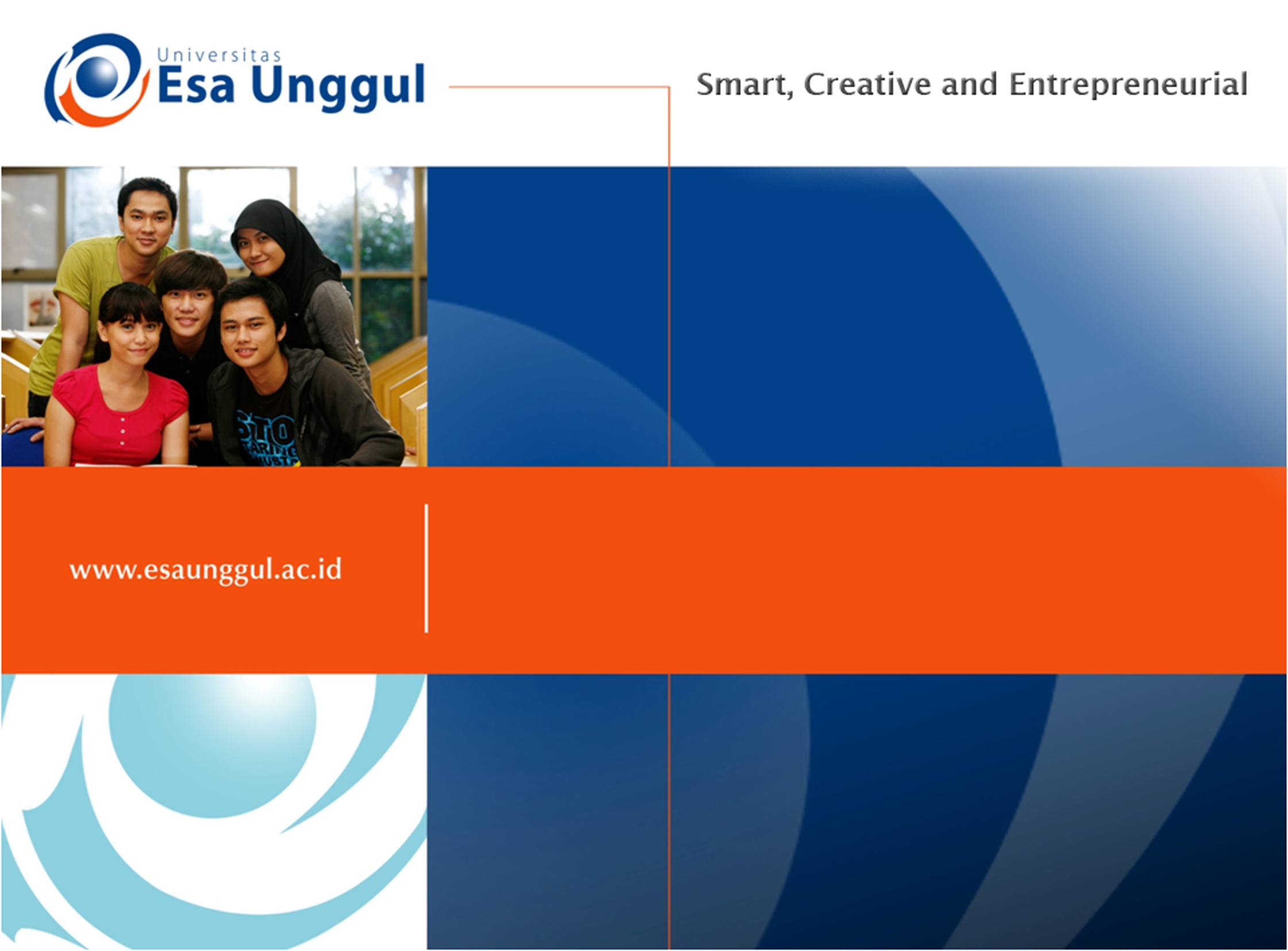 Kinetika Enzim
PERTEMUAN 8 dan 9 
Adri Nora S.Si M.Si
Bioteknologi/FIKES
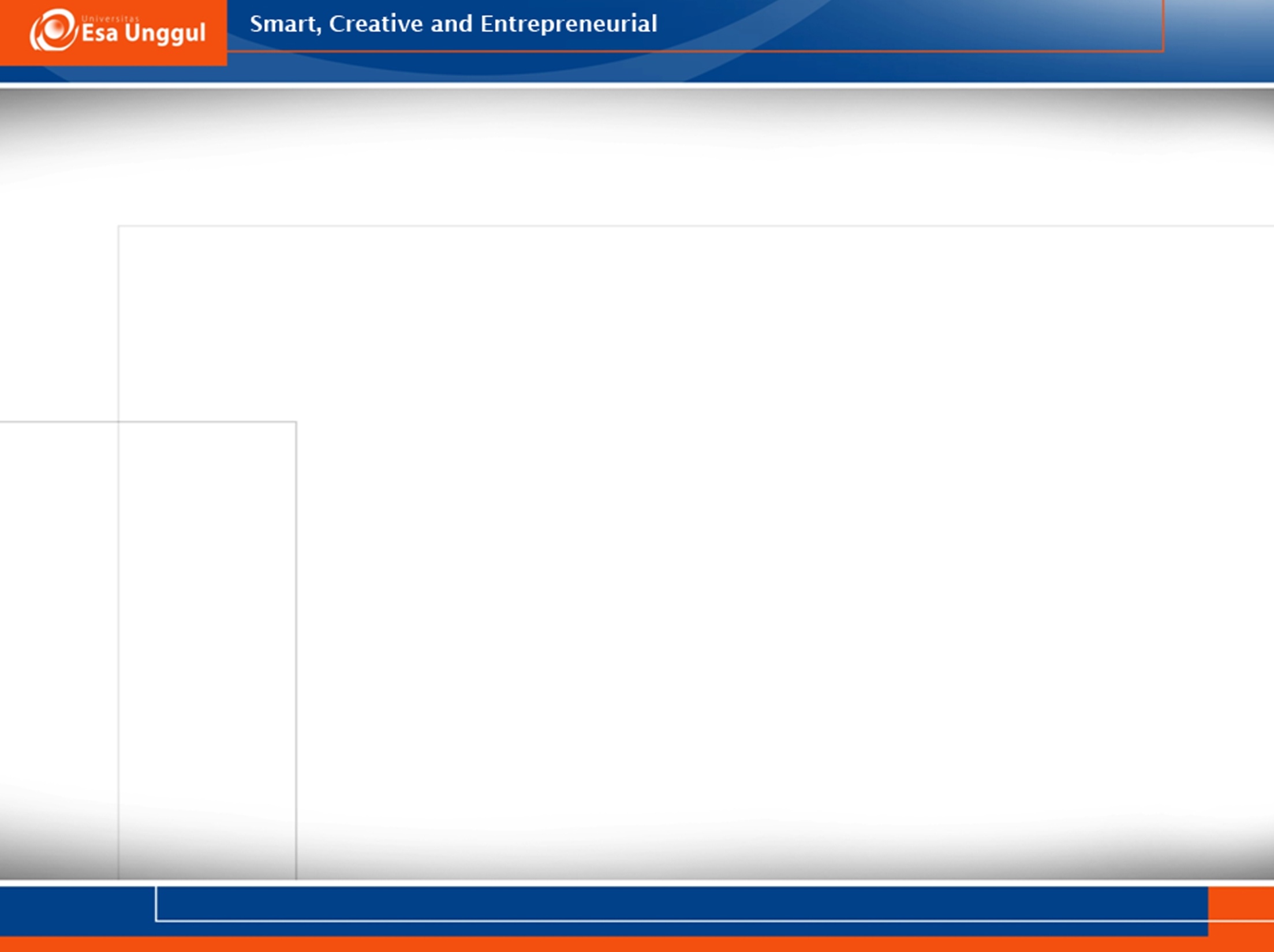 Kinetika Enzim
Hingga pertengahan abad ke-20, riset enzim yang dilakukan banyak berhubungan dengan riset kinetik
Riset kinetik tersebut mengungkapkan bagaimana laju reaksi enzim dipengaruhi oleh kondisi dalam percobaan atau konsentrasi enzim dan substrat
Sebelum membahas lebih jauh tentang kinetika enzim, ada baiknya terlebih dahulu membahas tentang kinetika kimia
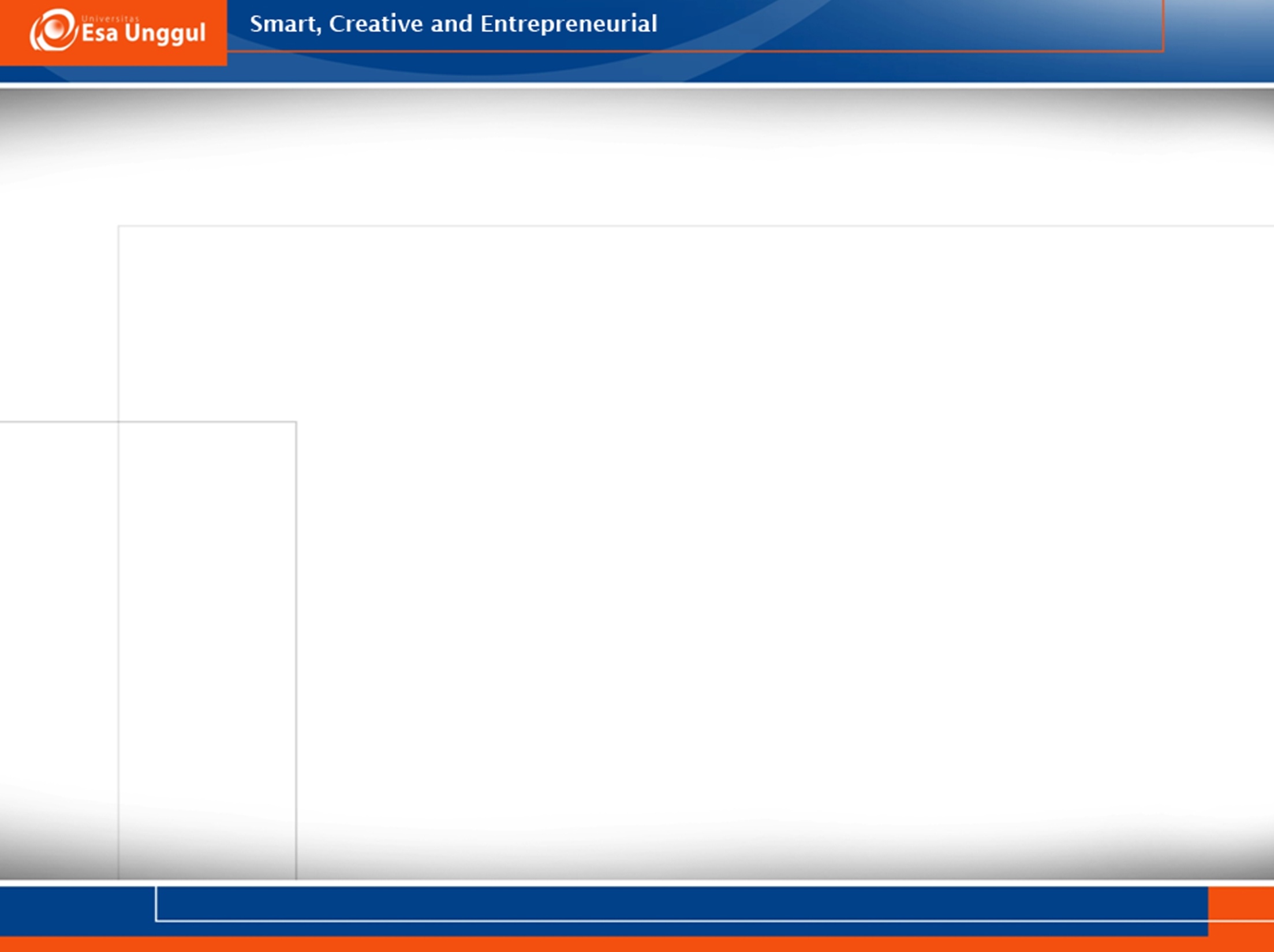 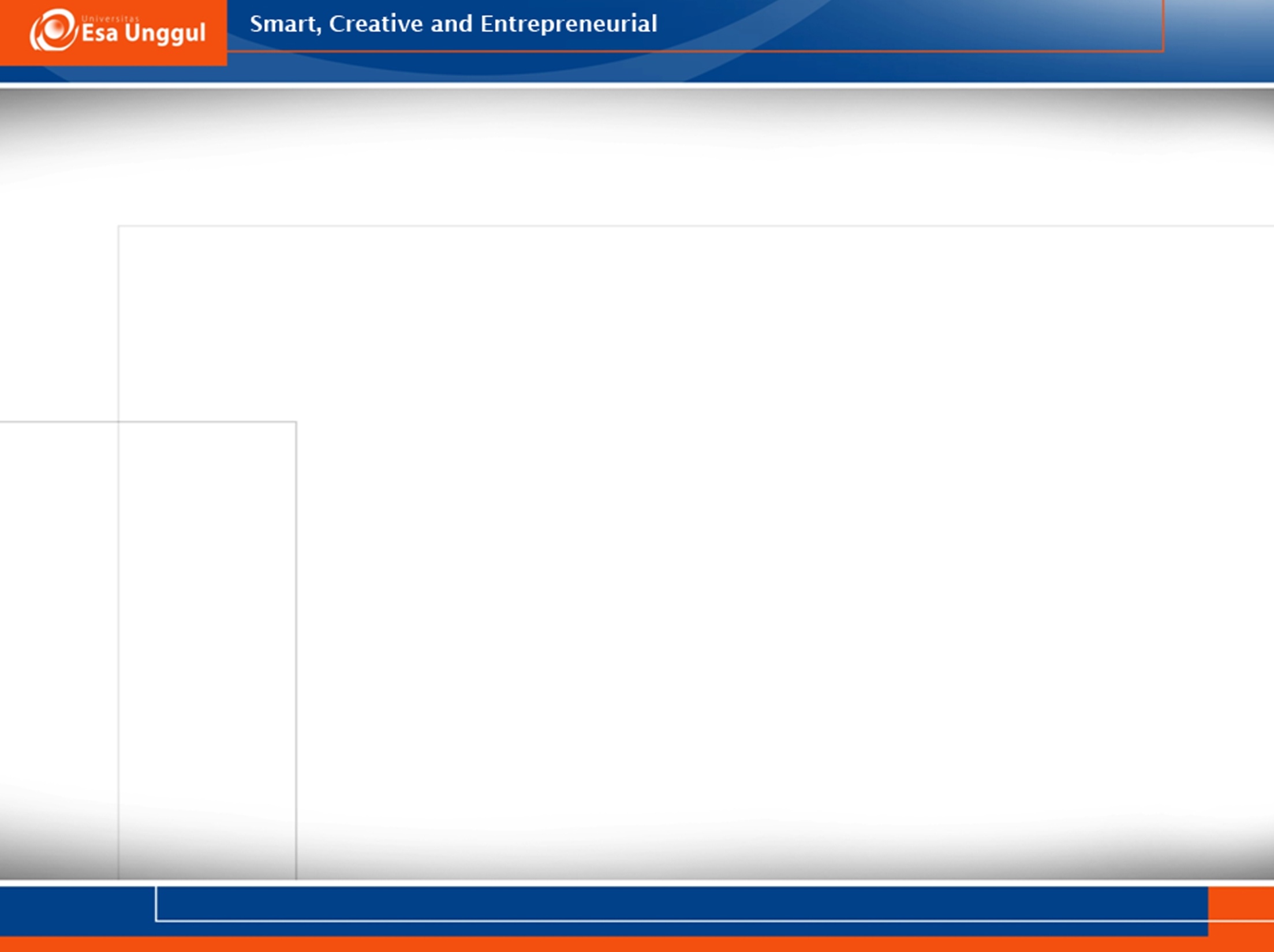 Konstanta Laju Reaksi
Pada suatu reaksi elementer (reaksi yang hanya memiliki satu langkah): 


Laju reaksi dari reaksi elementer tersebut dapat dididefinisikan dengan menggunakan hukum laju yaitu:
 	rate forward = k1 [A]
	rate reverse = k-1 [B]
Laju reaksi tersebut bergantung kepada konstanta laju reaksi dan juga konsentrasi dari reaktan
k1
A
B
K-1
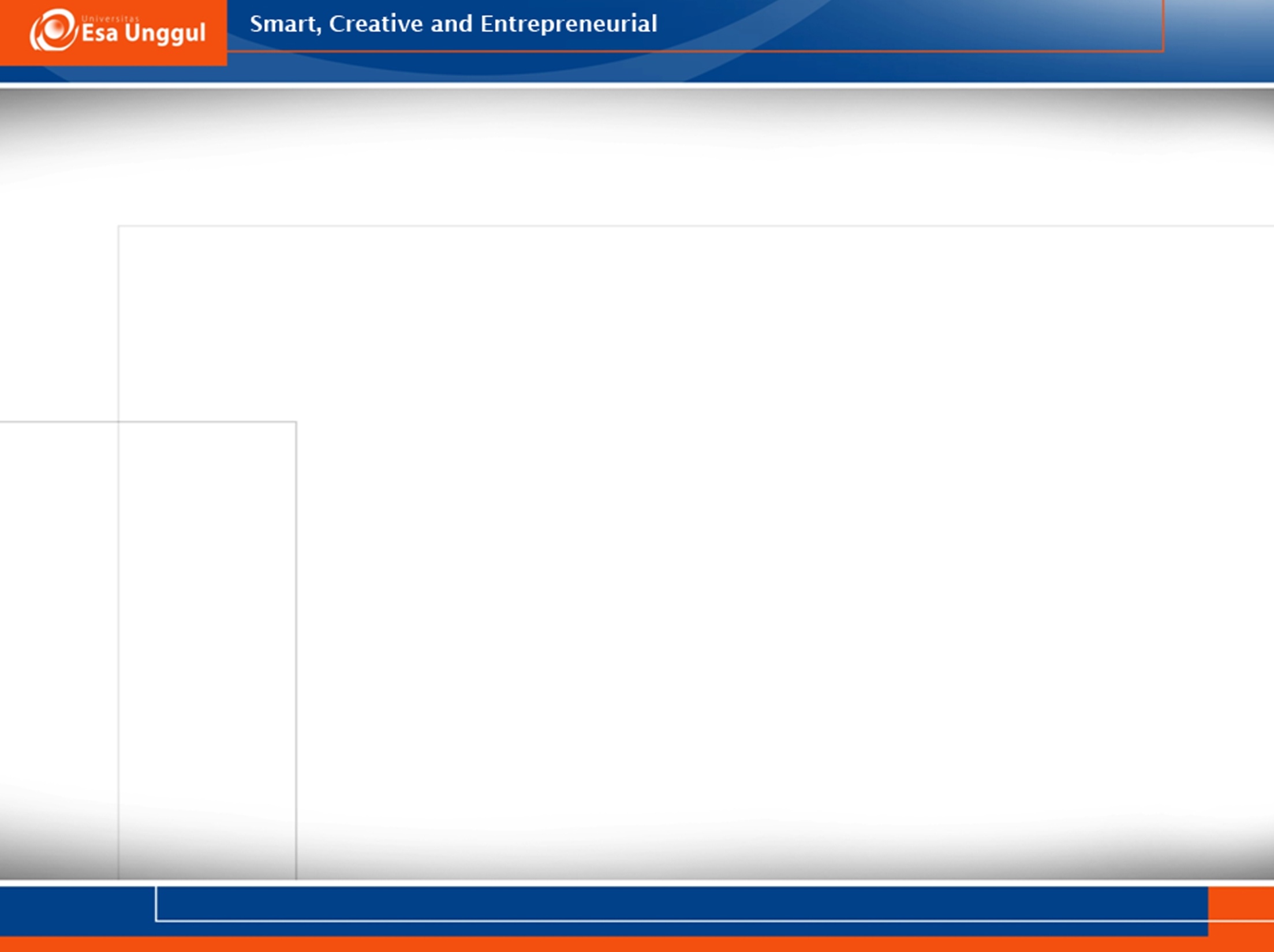 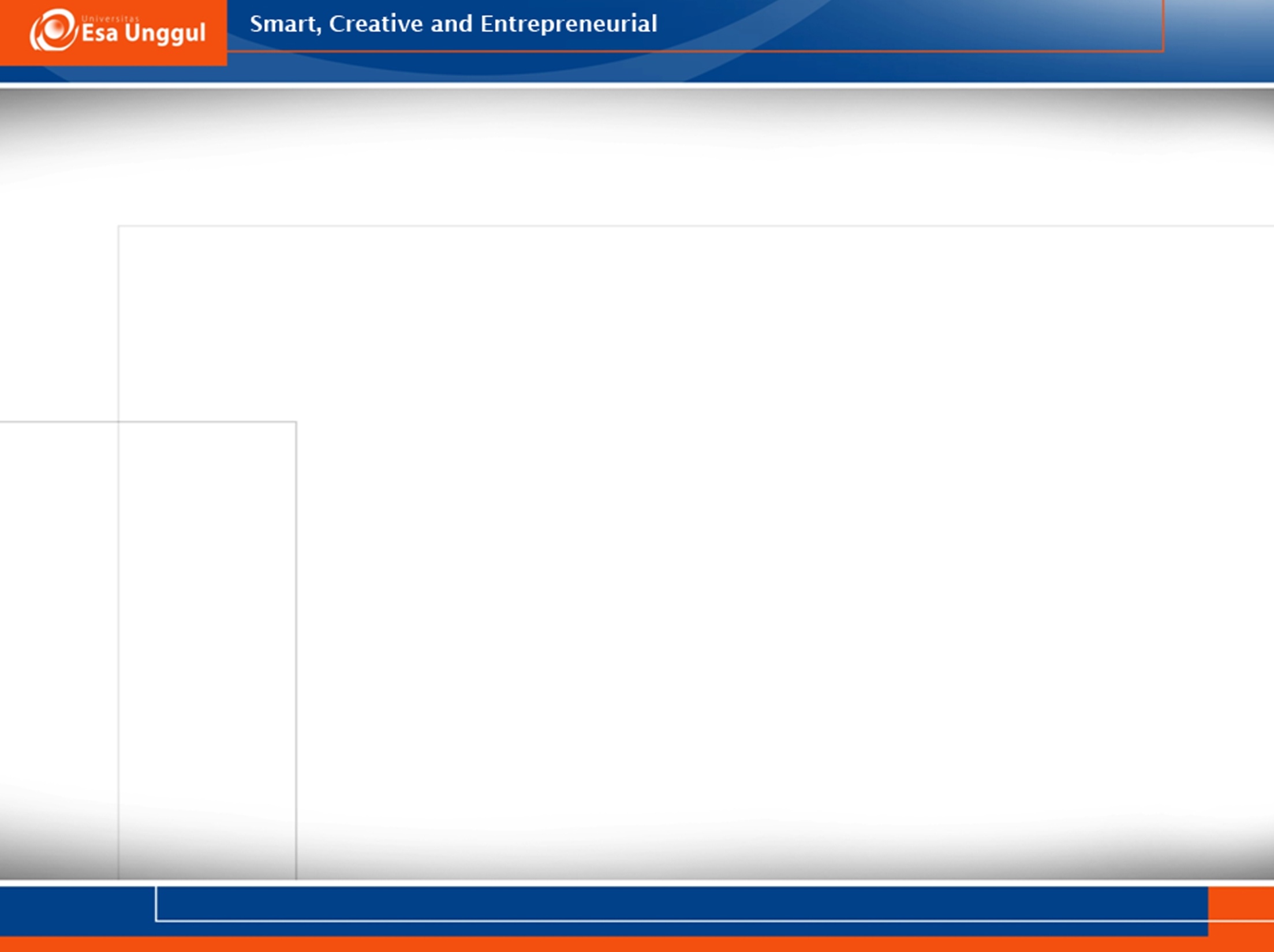 Kinetika Enzim
Kinetika enzim adalah studi yang mempelajari laju reaksi dari suatu reaksi enzimatis
Untuk mempelajari kinetika reaksi yang dikatalisis oleh enzim maka kita dapat menggambarkan suatu diagram yang menghubungkan antara kecepatan reaksi dengan konsentrasi susbtrat
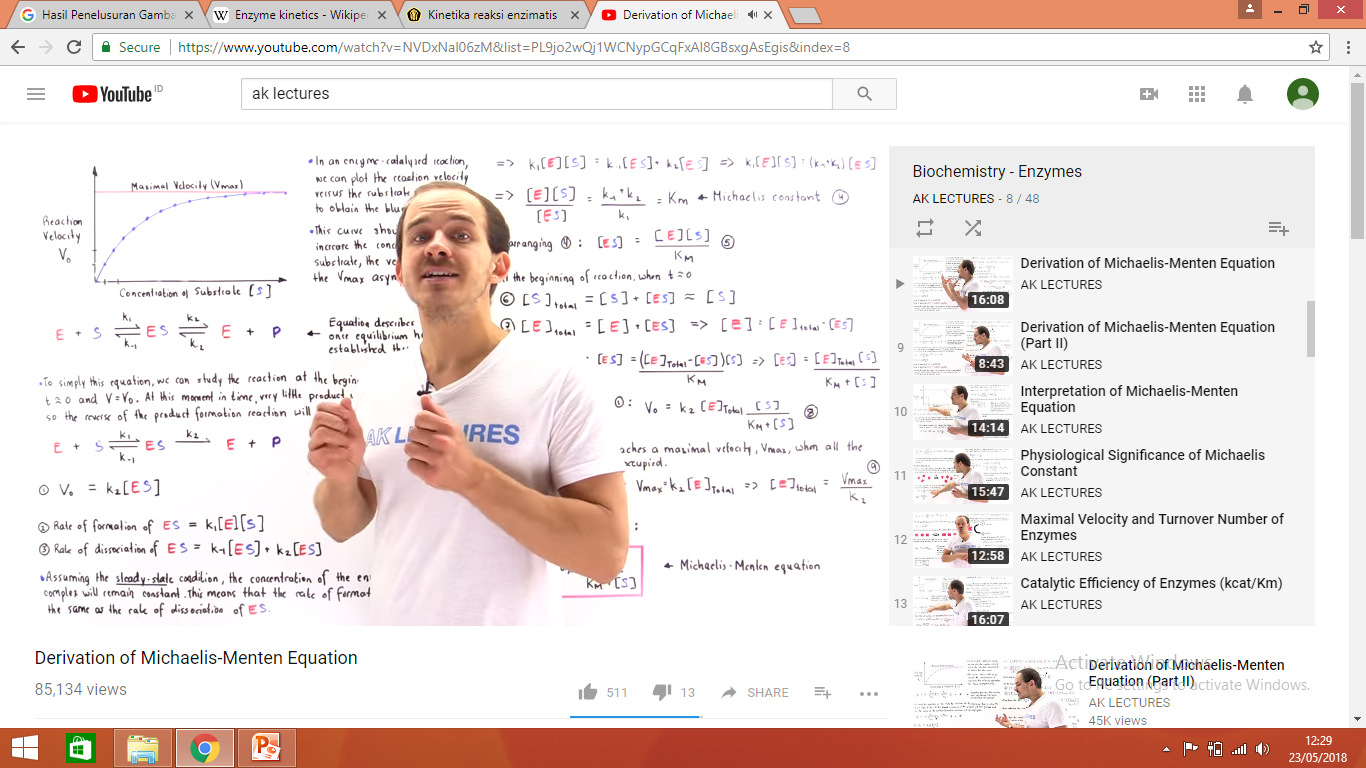 [Speaker Notes: Konsentrasi substrat menunjukkan substrat yang menempel dengan sisi katalitik enzim]
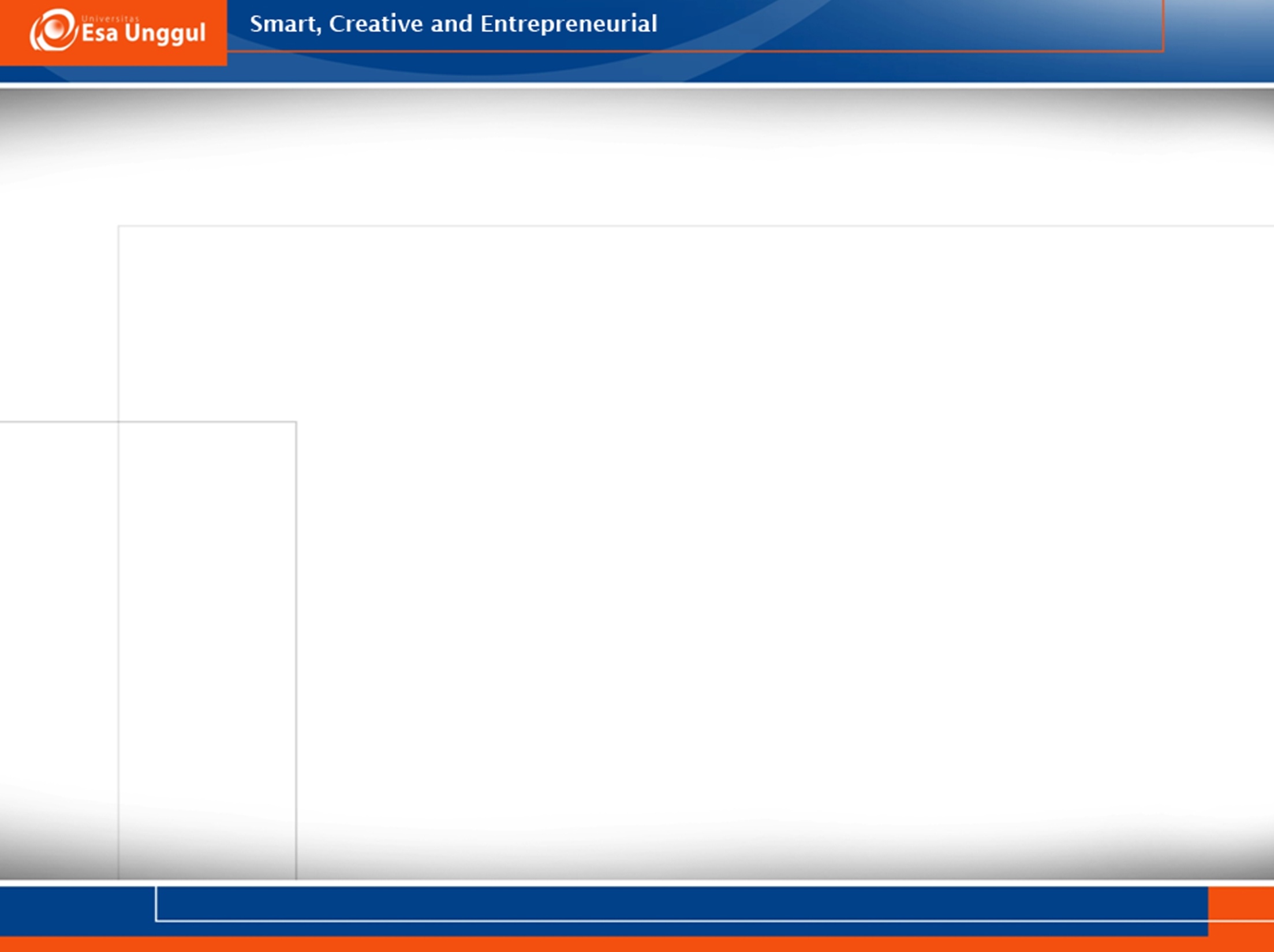 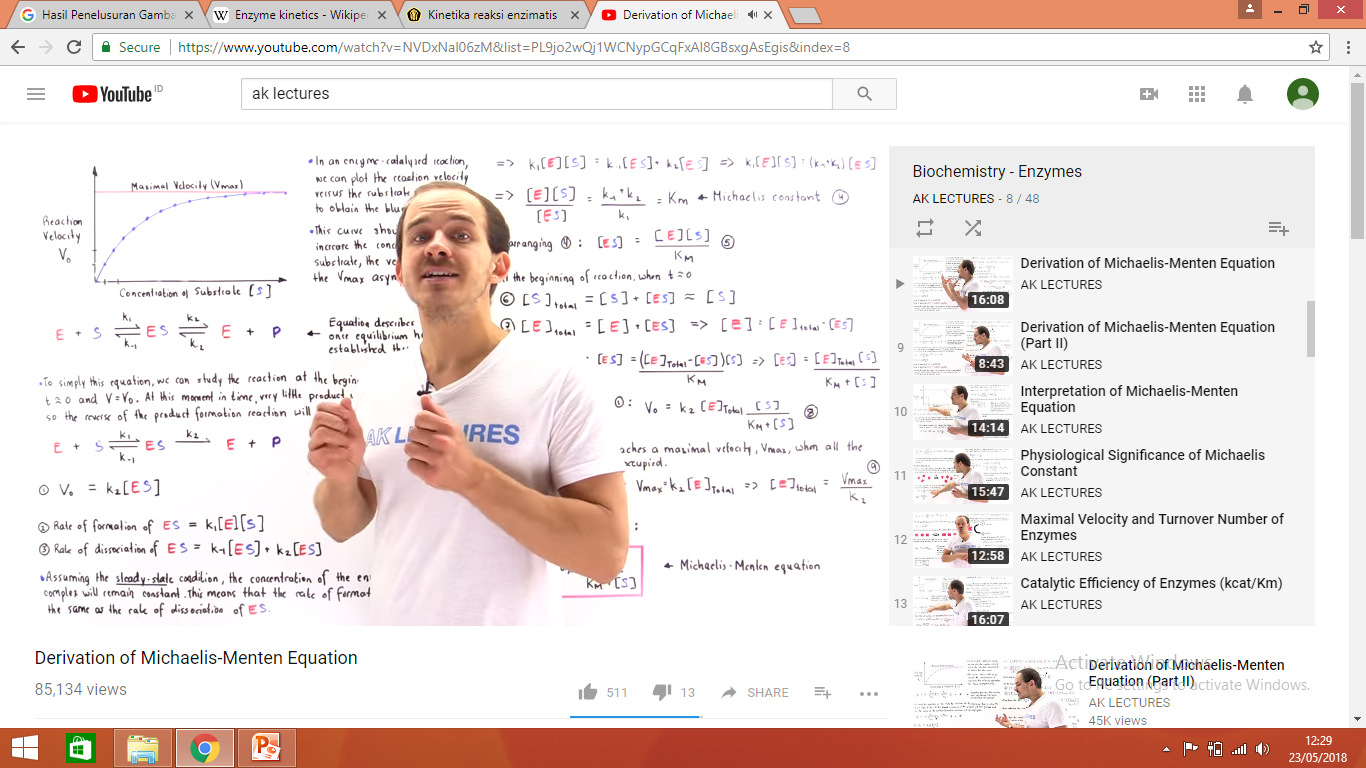 Dari diagram terlihat bahwa saat substrat tidak ada maka laju reaksi akan bernilai nol. Ketika substrat semakin bertmbah, maka laju reaksi akan semakin bertambah
Namun, semakin banyaknya substrat yang ditambahkan akan membuat laju reaksi mencapai laju maksimumnya.
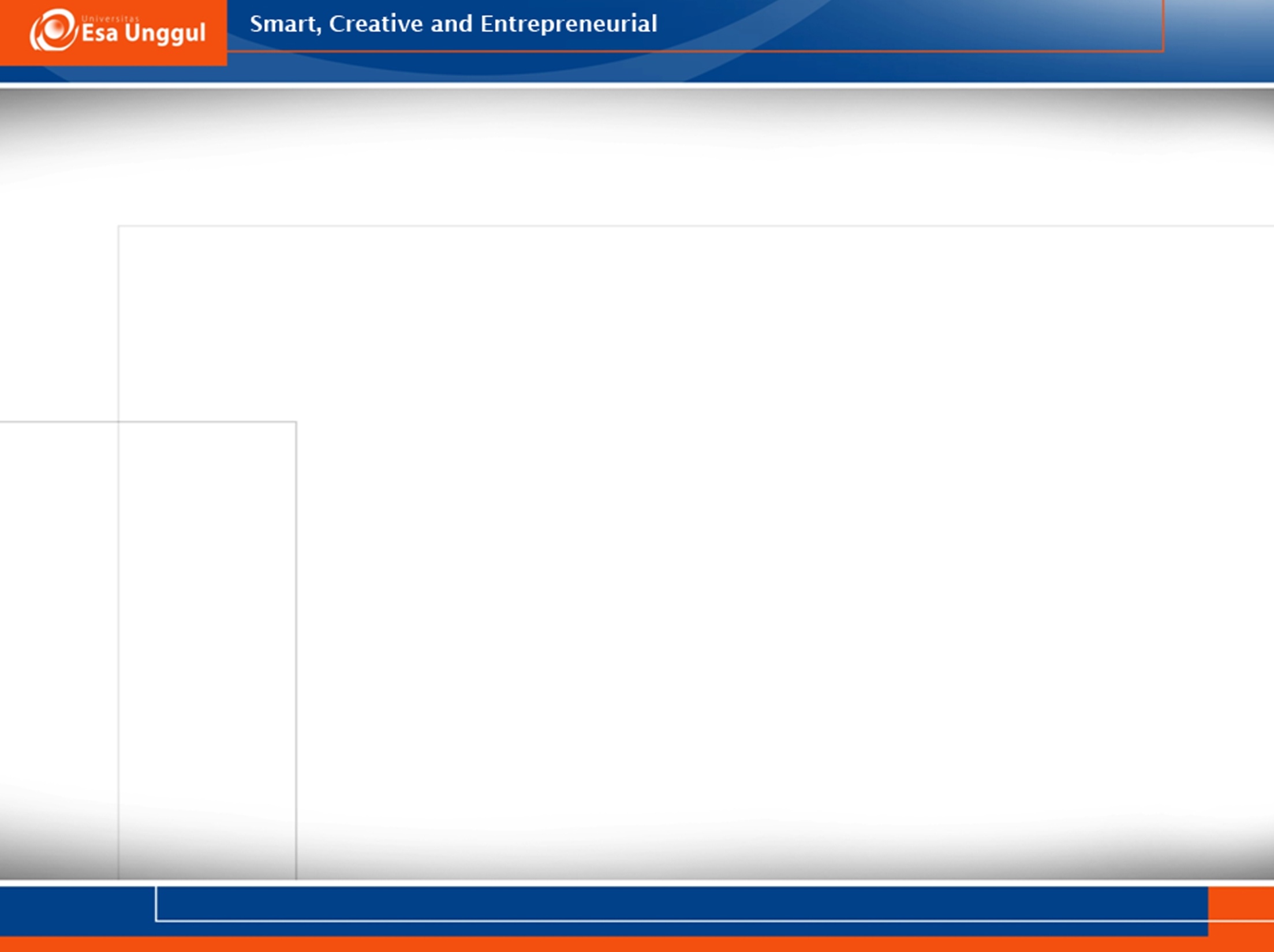 Dari grafik tersebut dapat dituliskan reaksi kimia antara substrat dengan enzim:



Reaksi kimia tersebut  terjadi ketika t= 0 dan V= Vo. Pada saat ini produk yang dihasilkan akan sangat sedikit dan produk tidak akan berubah kembali menjadi ES
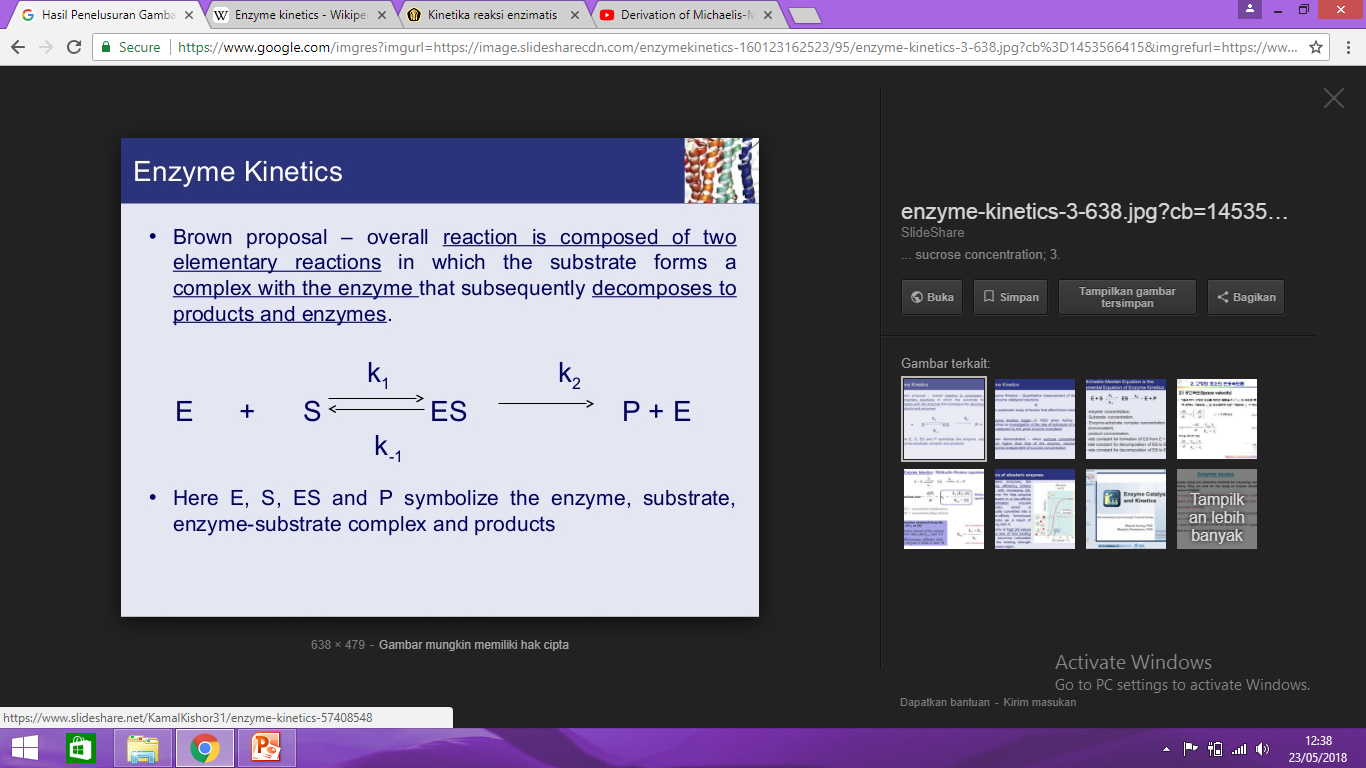 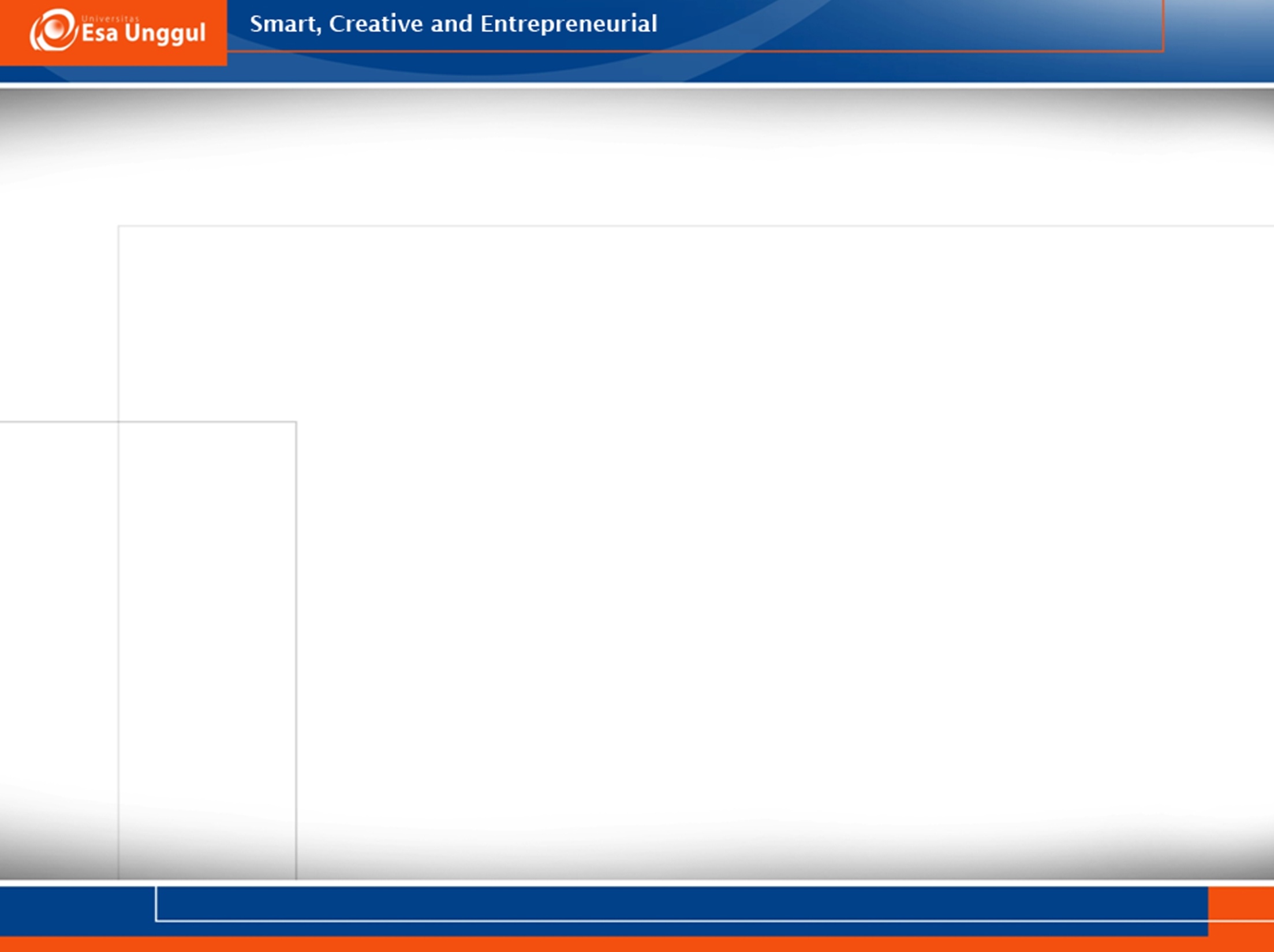 Kinetika Michaelis-Menten
Kinetika Michaelis Menten digunakan untuk mempelajari kinetika enzim
Turunan persamaan Michaelis Menten disampaikan oleh George E.Briggs dan J.B. Haldane, yang disebut turunan keadaan dasar (Steady state)
Keadaan dasar adalah kondisi umum untuk reaksi metabolik dalam sel.



Dalam suatu keadaan dasar (steady state), yang perlu kita perhatikan adalah [ES] (intermediet) bernilai konstan
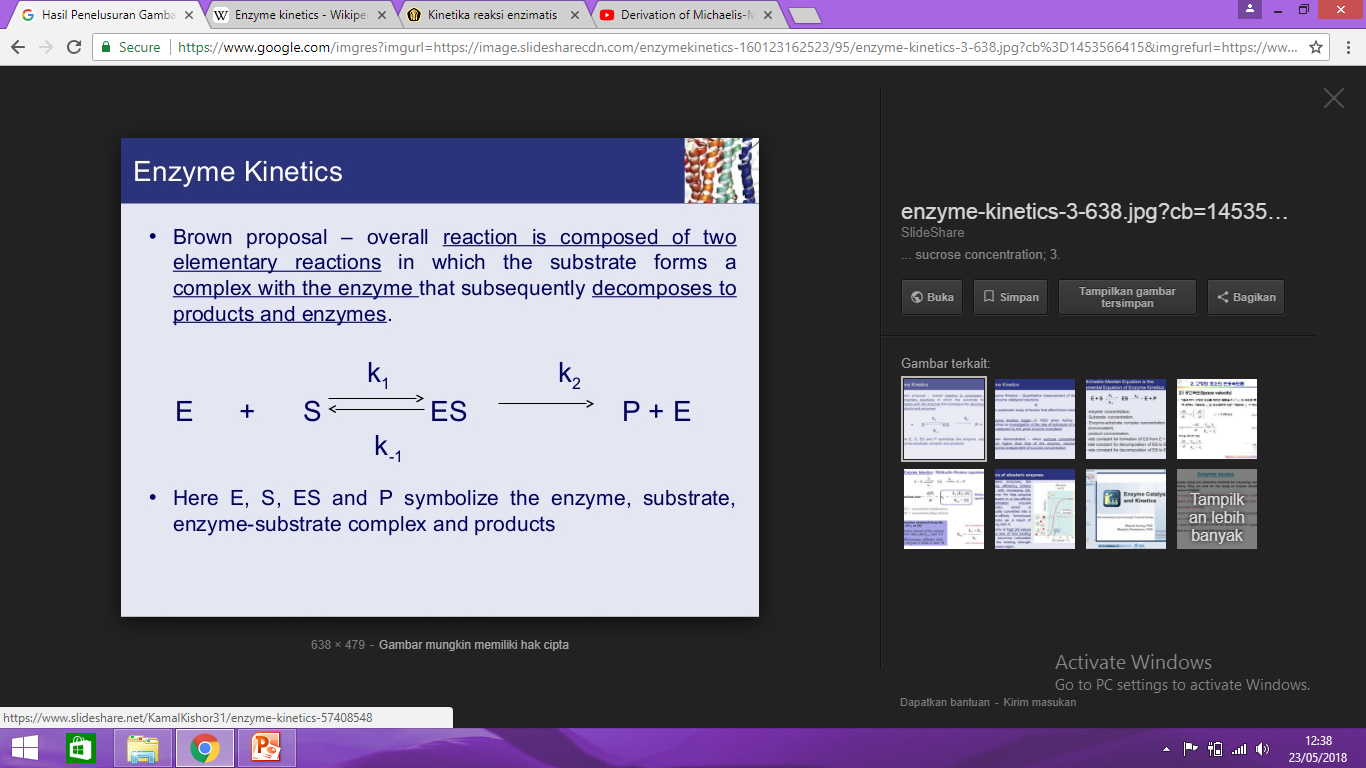 [Speaker Notes: Persamaan kinetika michaelis menten digunakan untuk mencari penurunan rumus untuk diagram diatas]
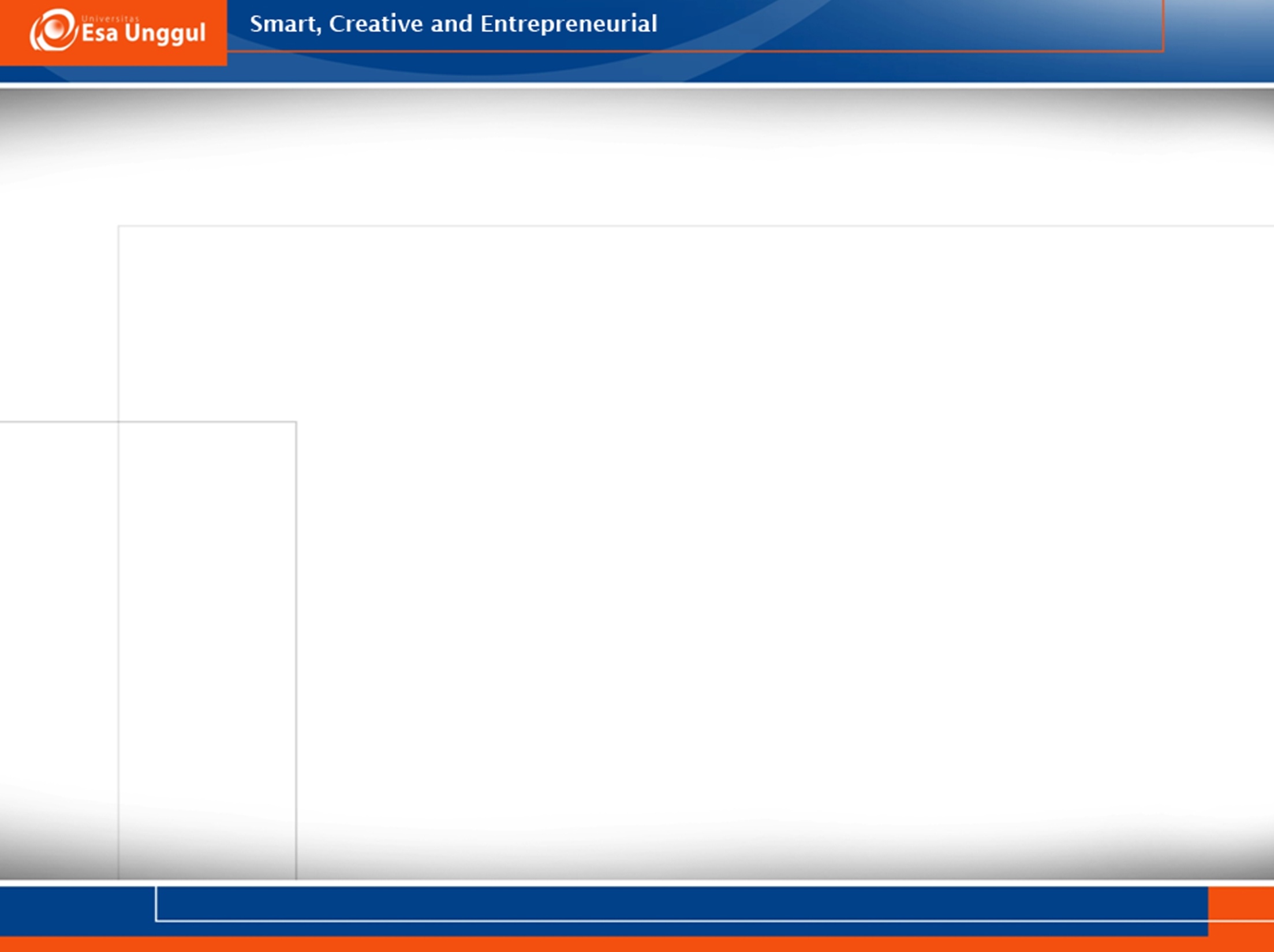 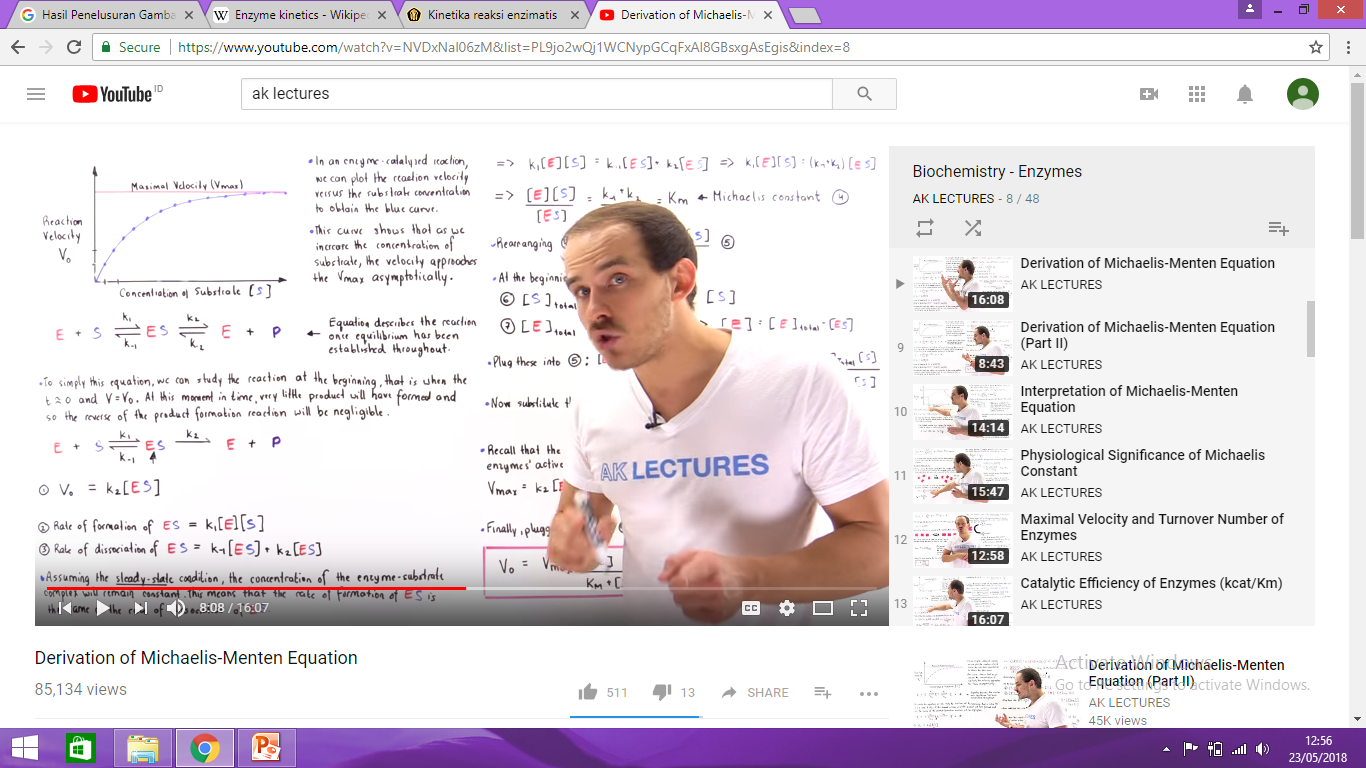 Asumsi pada keadaan dasar (steady state), dimana konsentrasi intermediet tidak akan berubah sehingga laju pembentukkan dan disosiasi ES akan sama
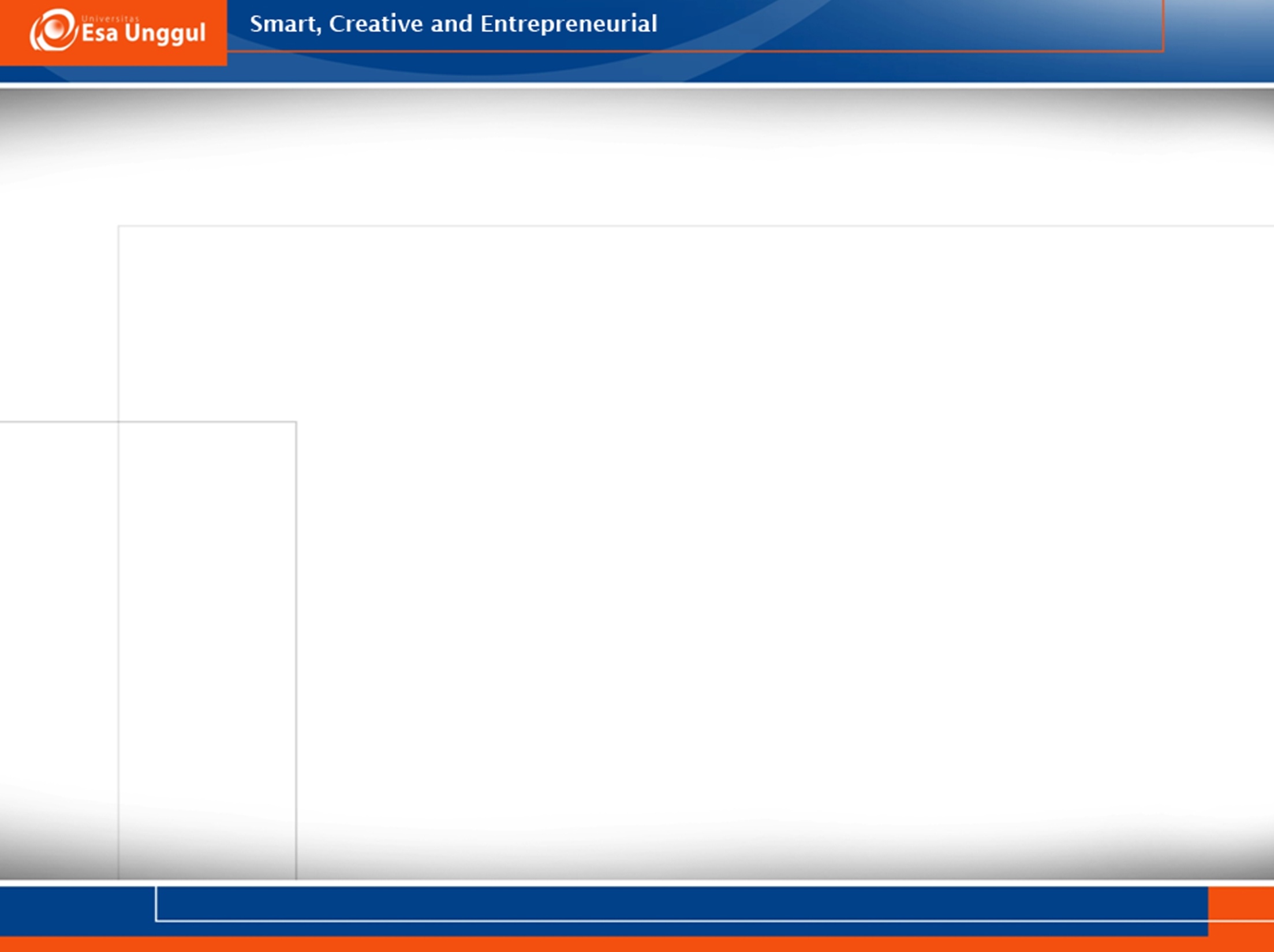 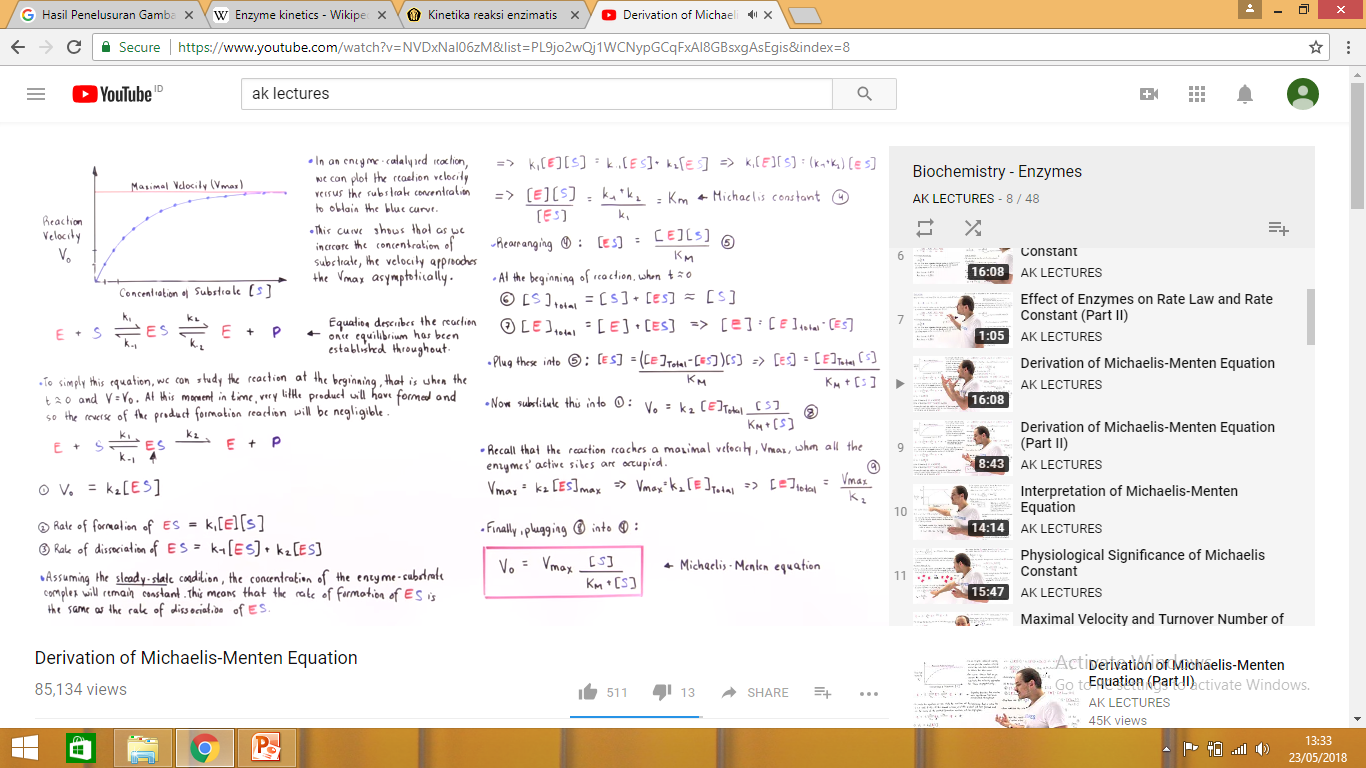 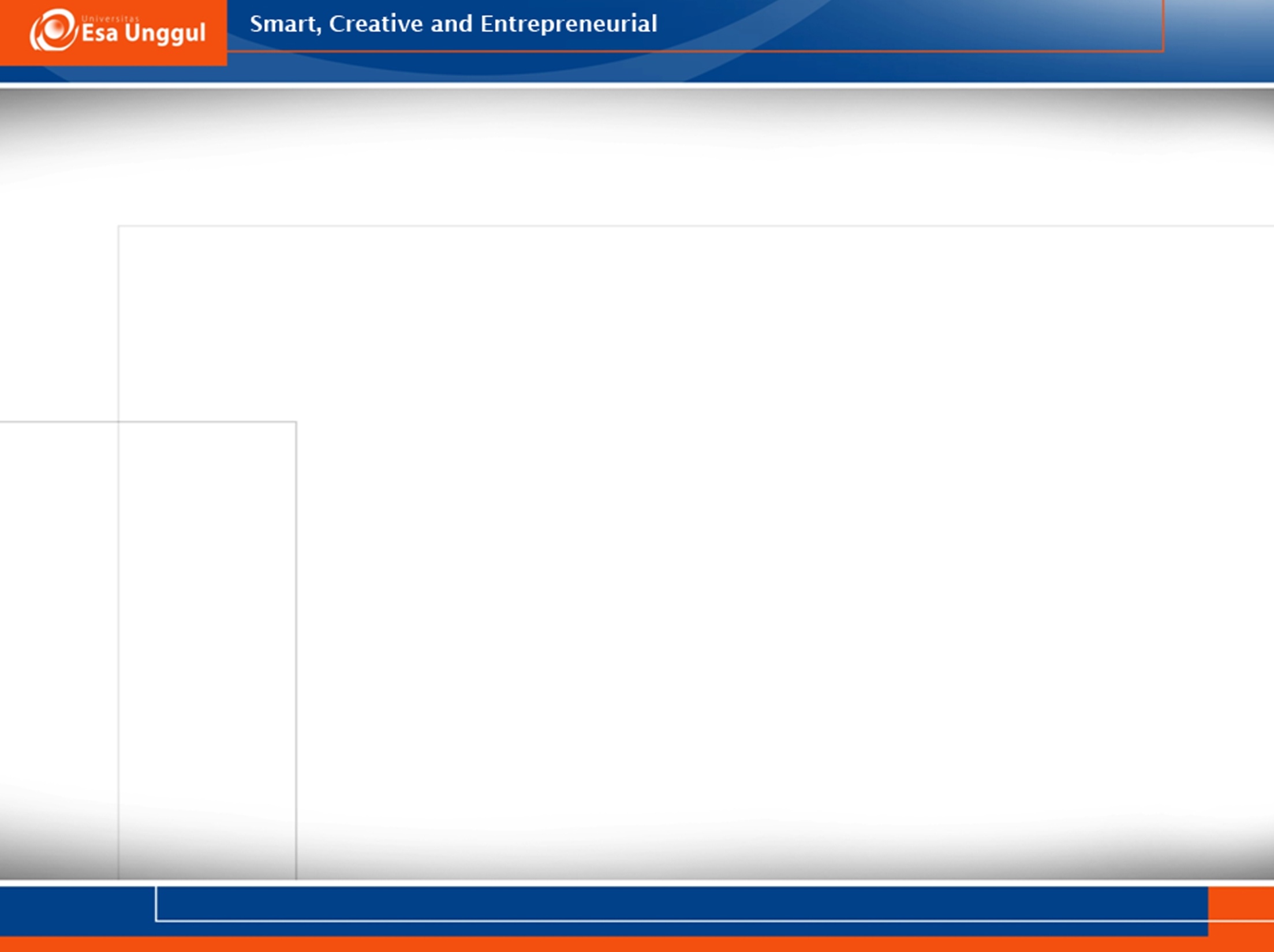 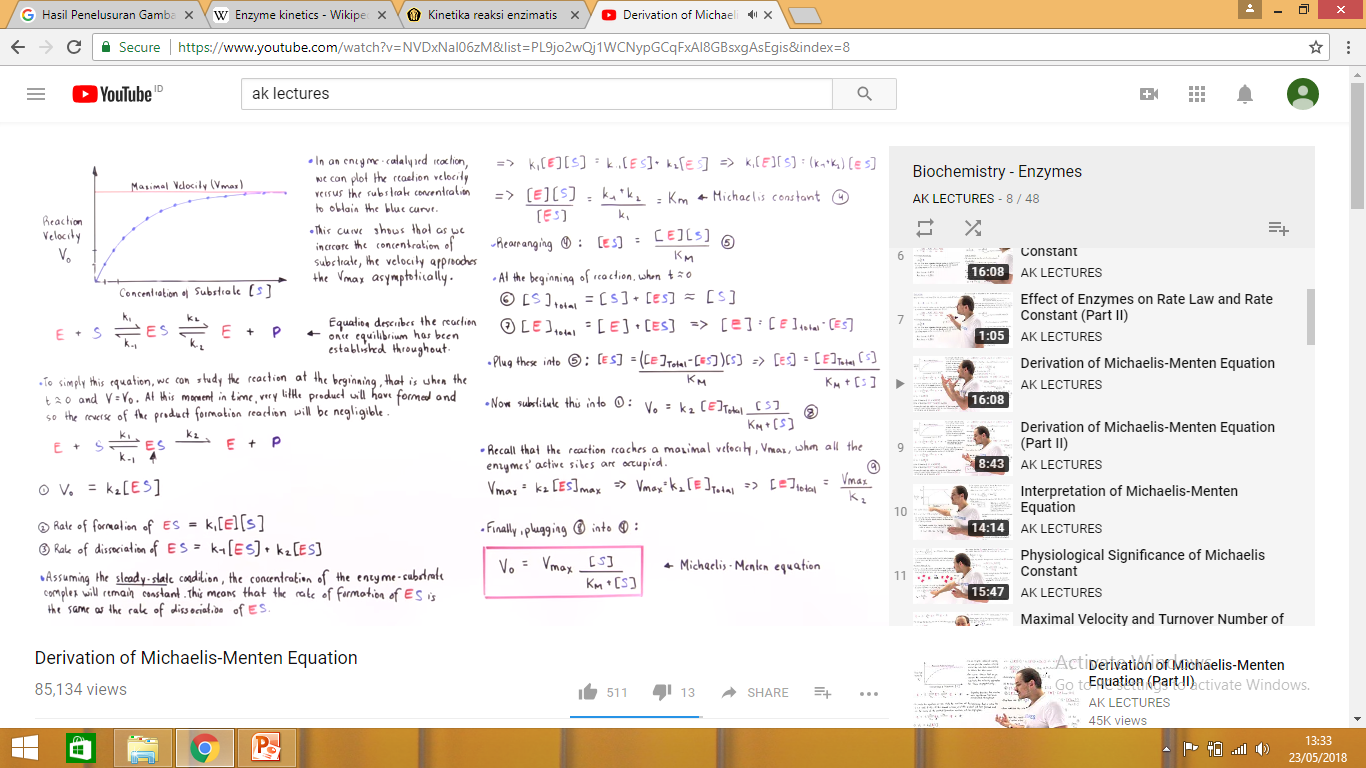 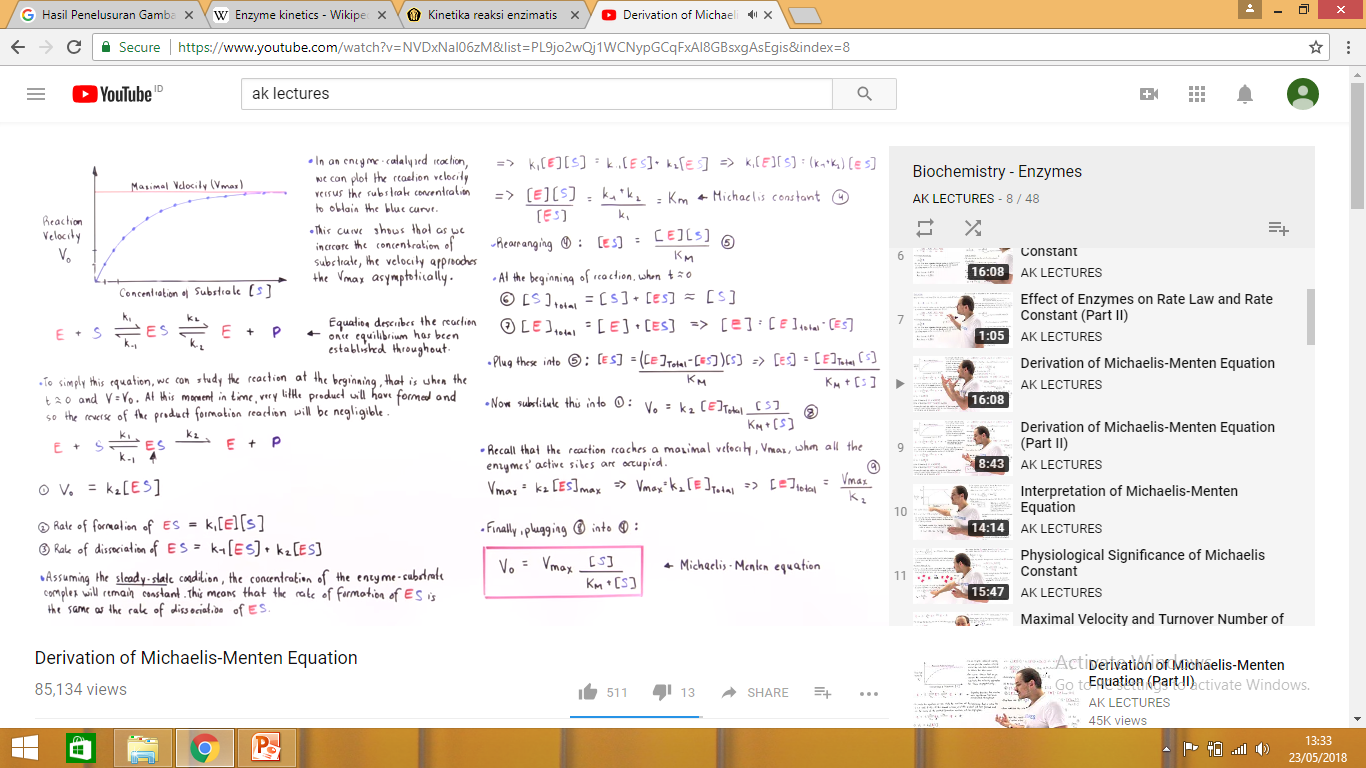 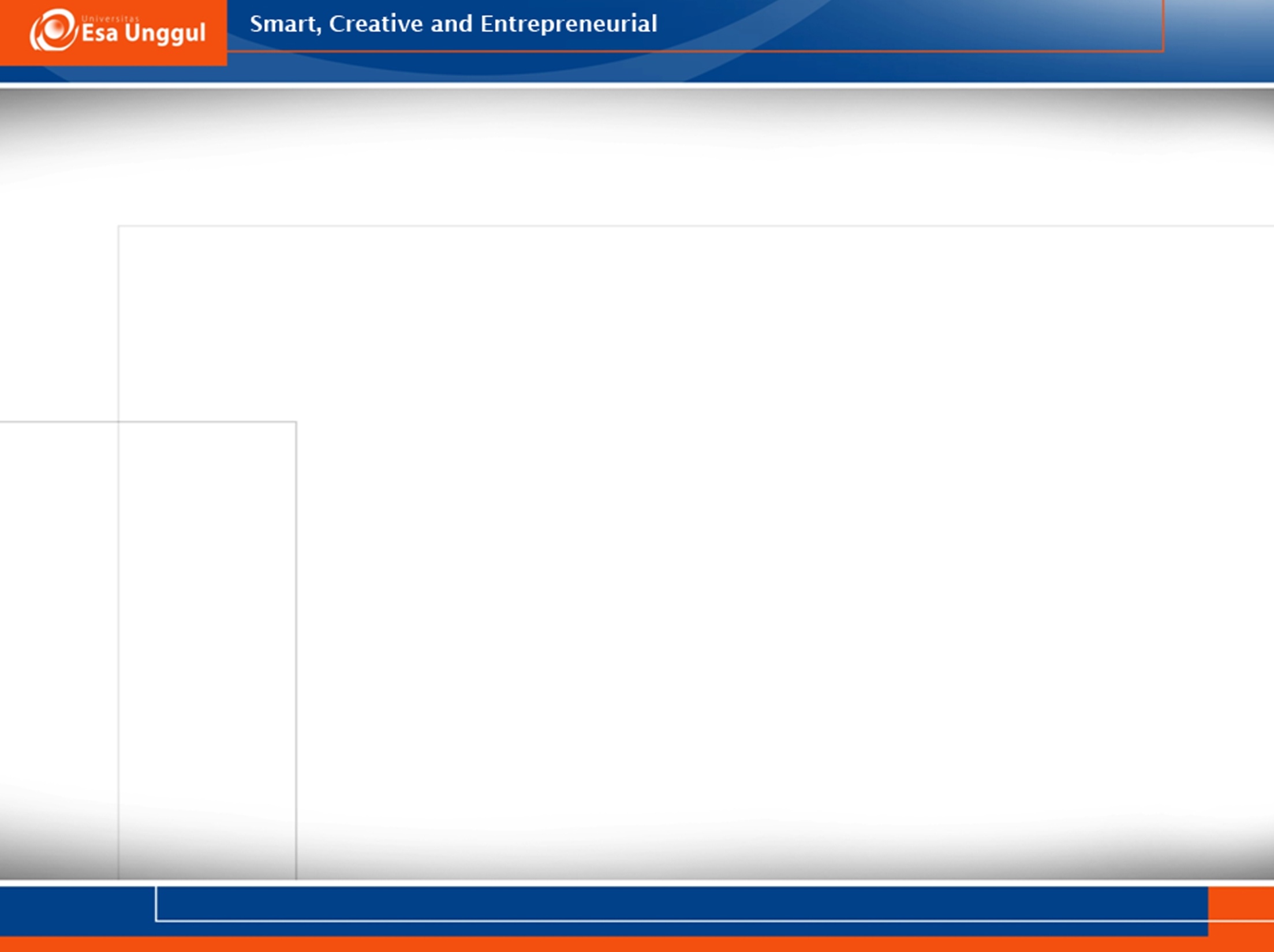 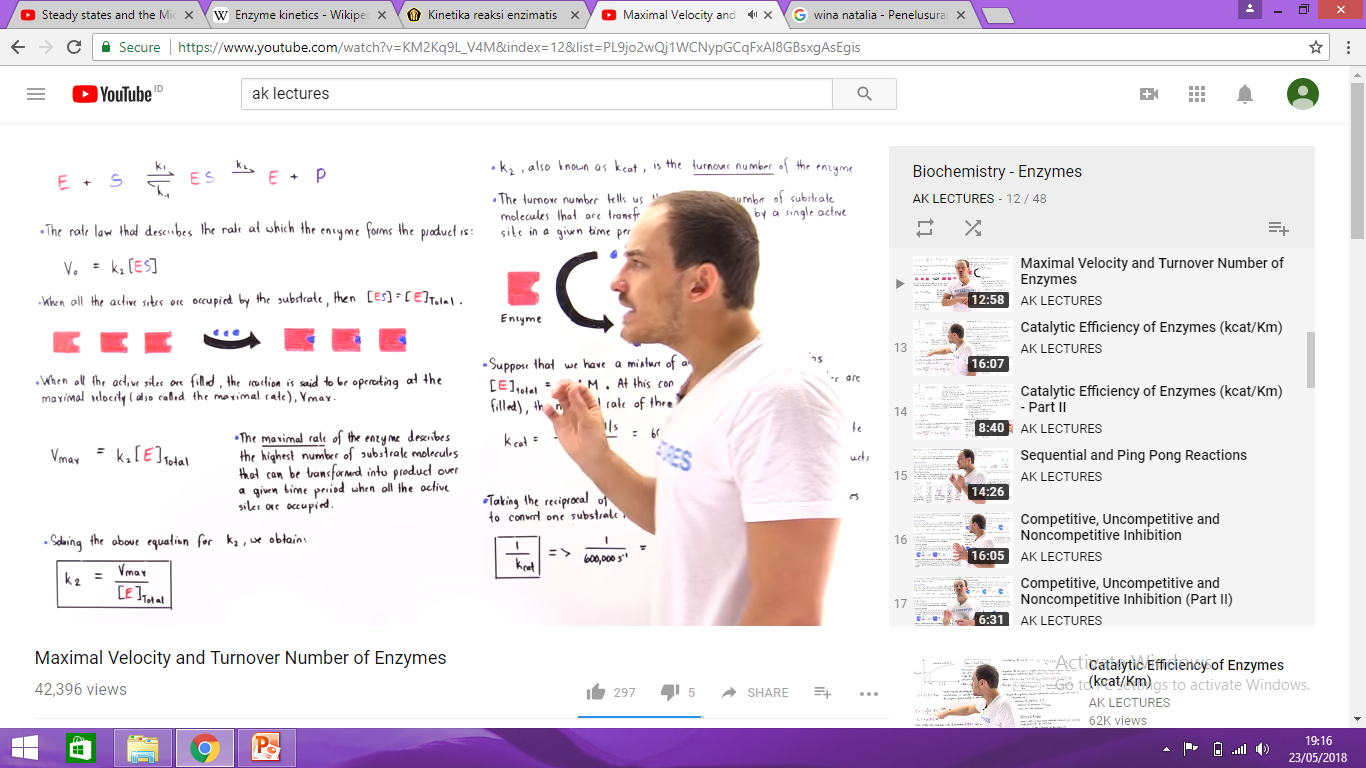 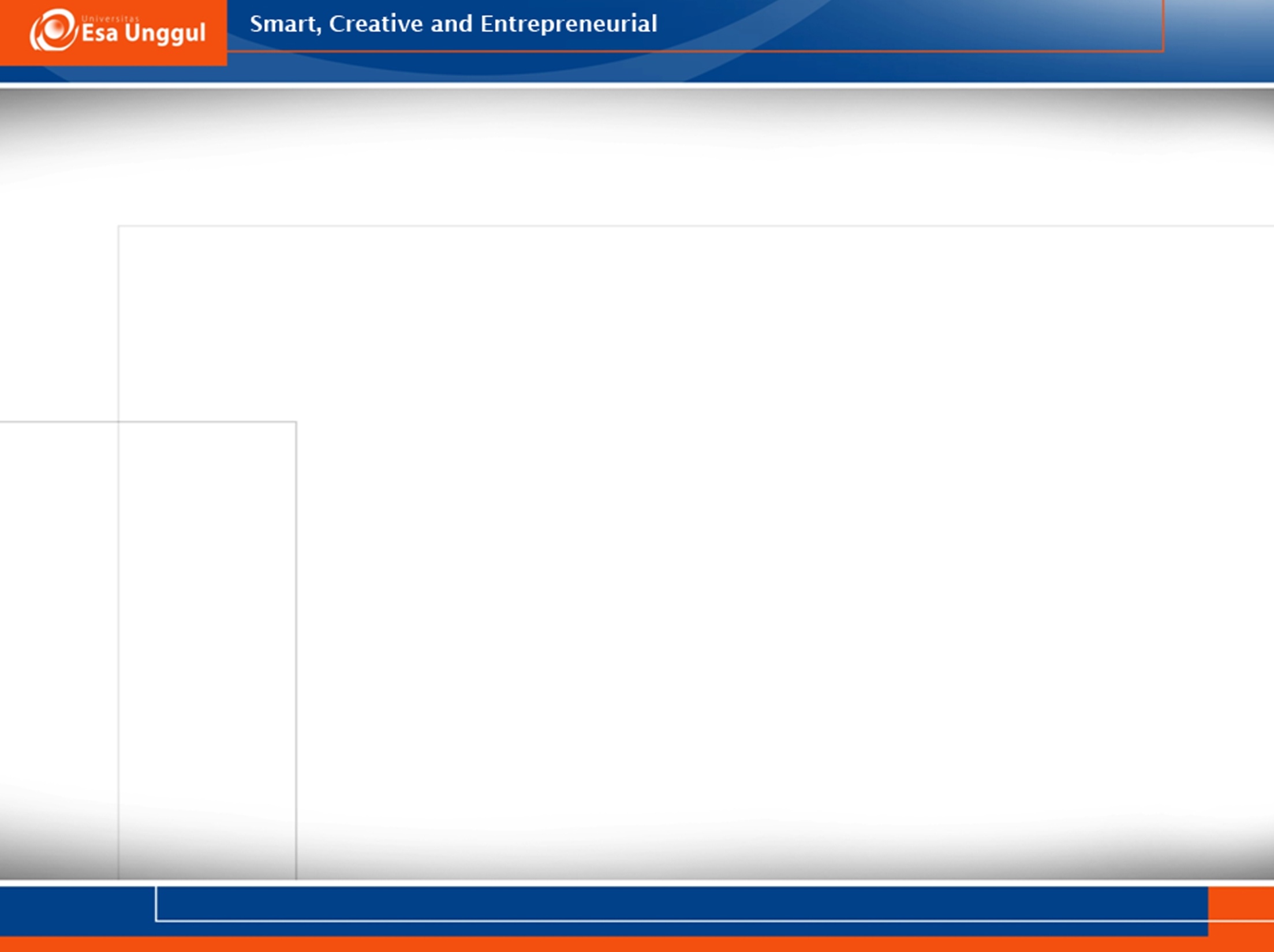 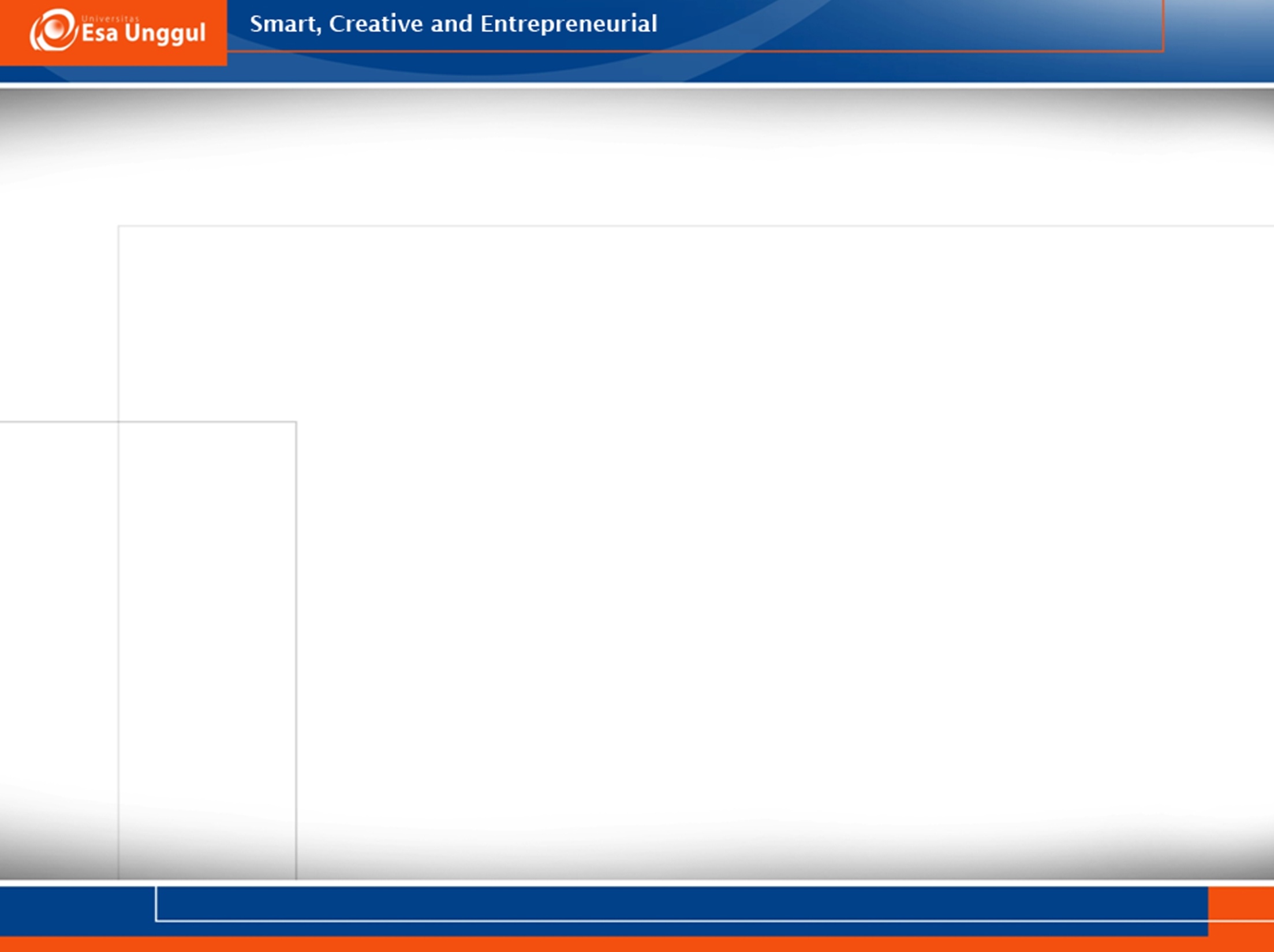 Interpretasi dari Pers.Michaelis Menten
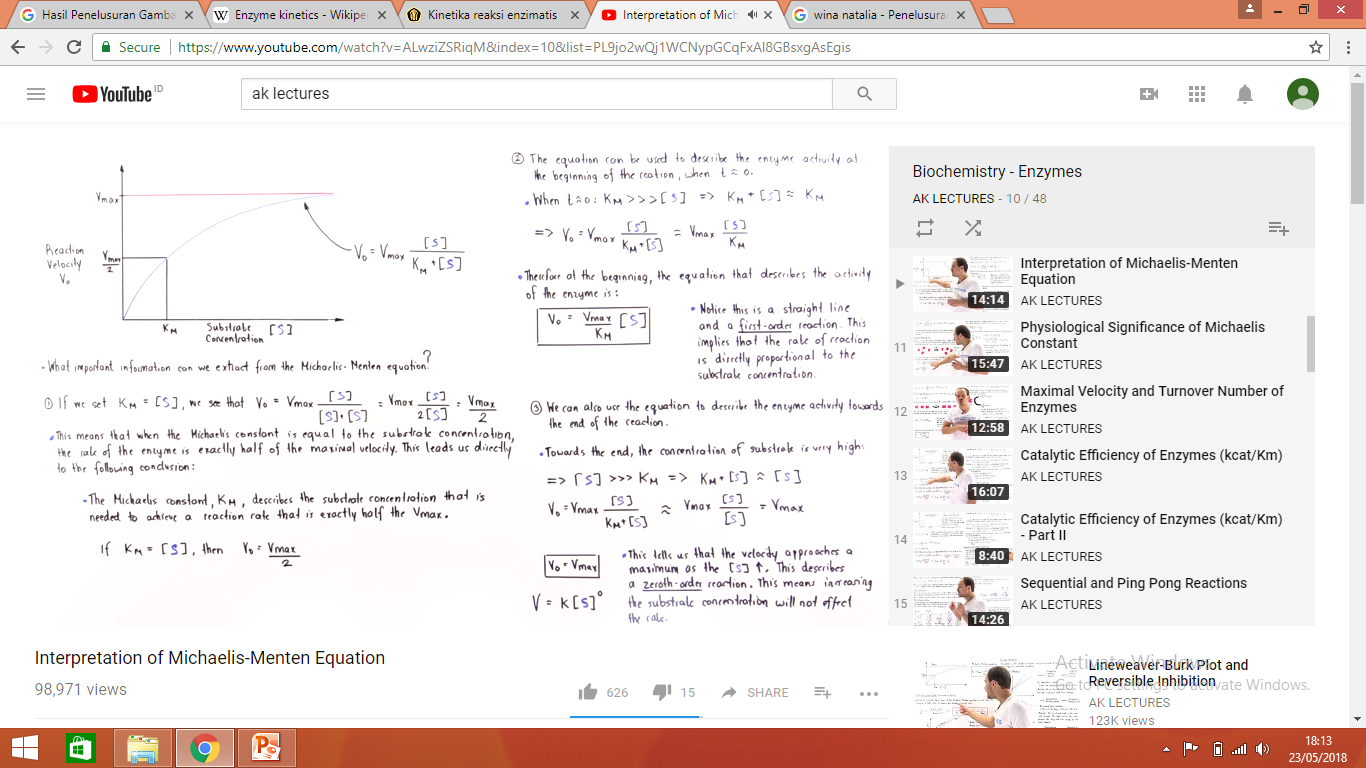 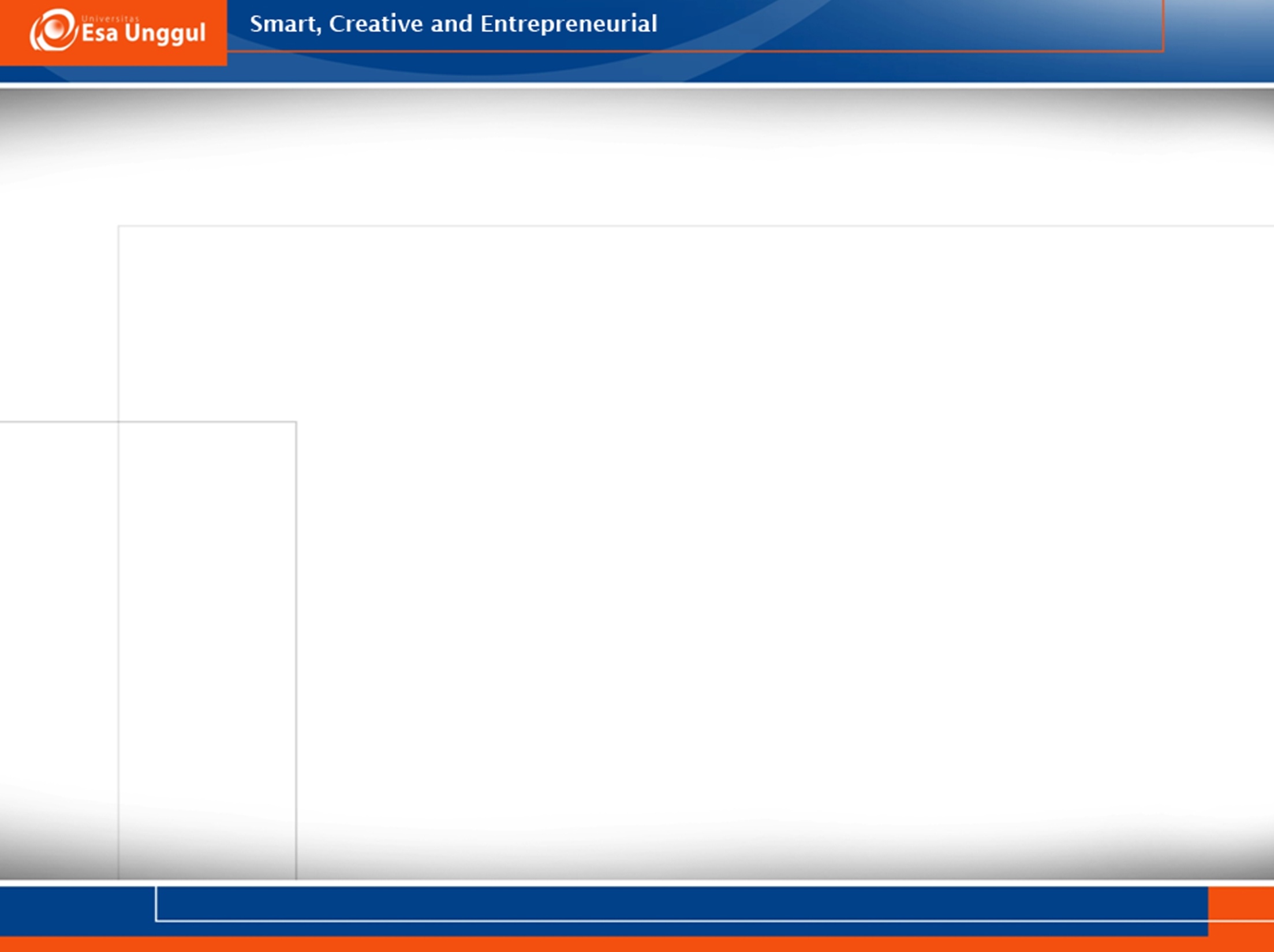 Ketika nilai Km (konstanta Michaelis menten) = [S], maka laju reaksi enzim (Vo) nilainya setengah dari laju reaksi maksimum. 
Km (konstanta Michaelis Menten) menjelaskan tentang konsentrasi substrat yang dibutuhkan untuk mencapai laju reaksi dimana laju reaksi tersebut nilainya setengah dari laju reaksi maksimum



Sehingga tetapan Michaelis Menten (Km) adalah ukuran afinitas dari enzim untuk substrat (M)
Semakin kecil nilai Km maka semakin bagus enzim bekerja karena semakin kuat substrat terikat
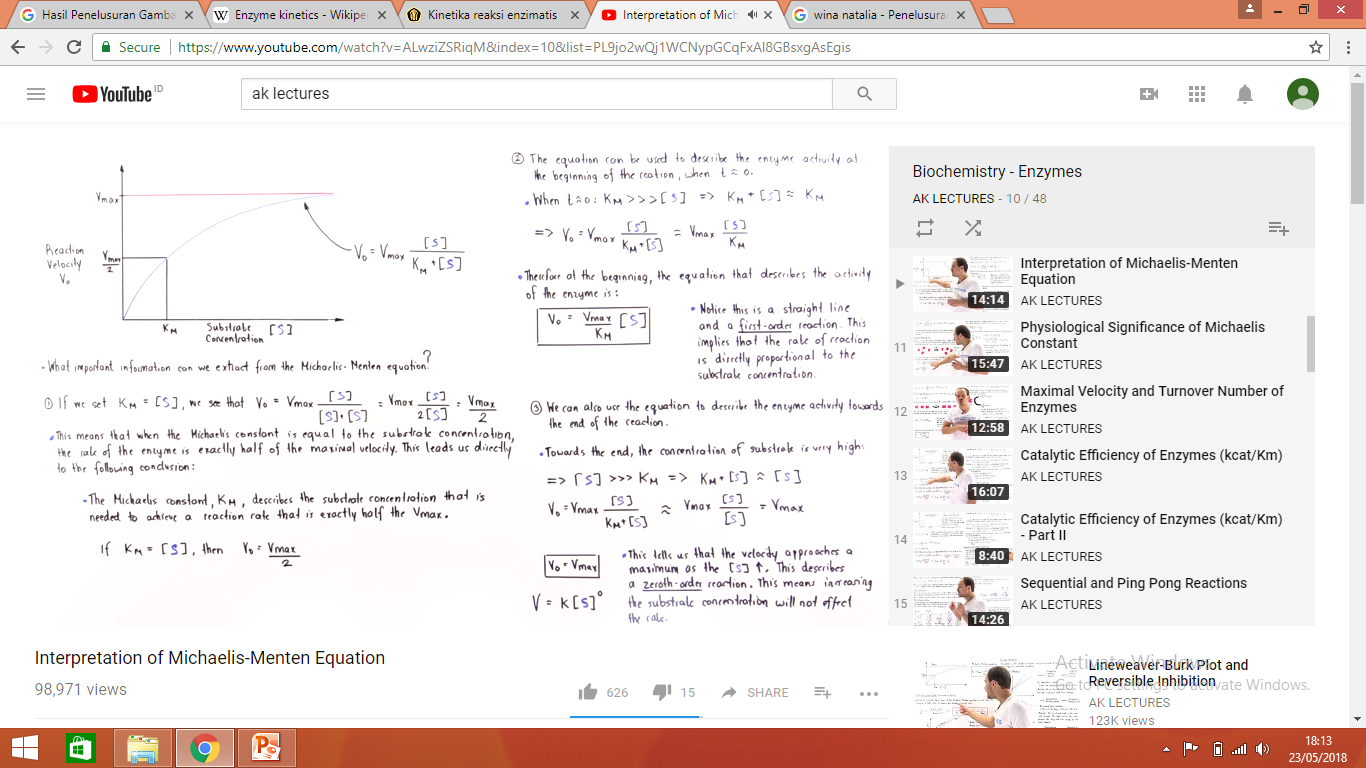